BEST Academy Welcomes Donations
Here’s How to Donate to BEST

Donations to BEST Academy can supply items and services for students that our budget can’t stretch to cover – and are always welcomed.  

To donate money:  Mail or deliver a check or money order to the BEST Academy or click on the following links:
https://tinyurl.com/donationsbest or 





School Address
BEST Academy
1190 Northwest Drive, NW
Atlanta, Georgia  30318

Please include with your donation: How you want the money spent, or indicate the school may spend it as needed.  Name of the person, business or organization donating the funds.

To donate school supplies:  Contact our principal or Ms. Hardeman, Secretary to determine our specific needs. 

Thank you to Our Donors
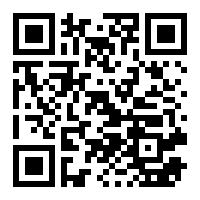